Fast Feedback – Hall C Test
Quick review of test from December 19, 2023
Ryan Bodenstein
https://tasklists.jlab.org/bslist/tasks/110062
2024/01/03
What was the Test?
Essentially, go through the restoration procedures and make sure it works.
https://tasklists.jlab.org/bslist/tasks/110062 
Note: we had to run in Hall C instead, as it was the only hall available for the tests.
The procedure is here:
https://jeffersonlab.sharepoint.com/sites/OpsDocs/Docs/fast_feedback_restore_proc.pdf
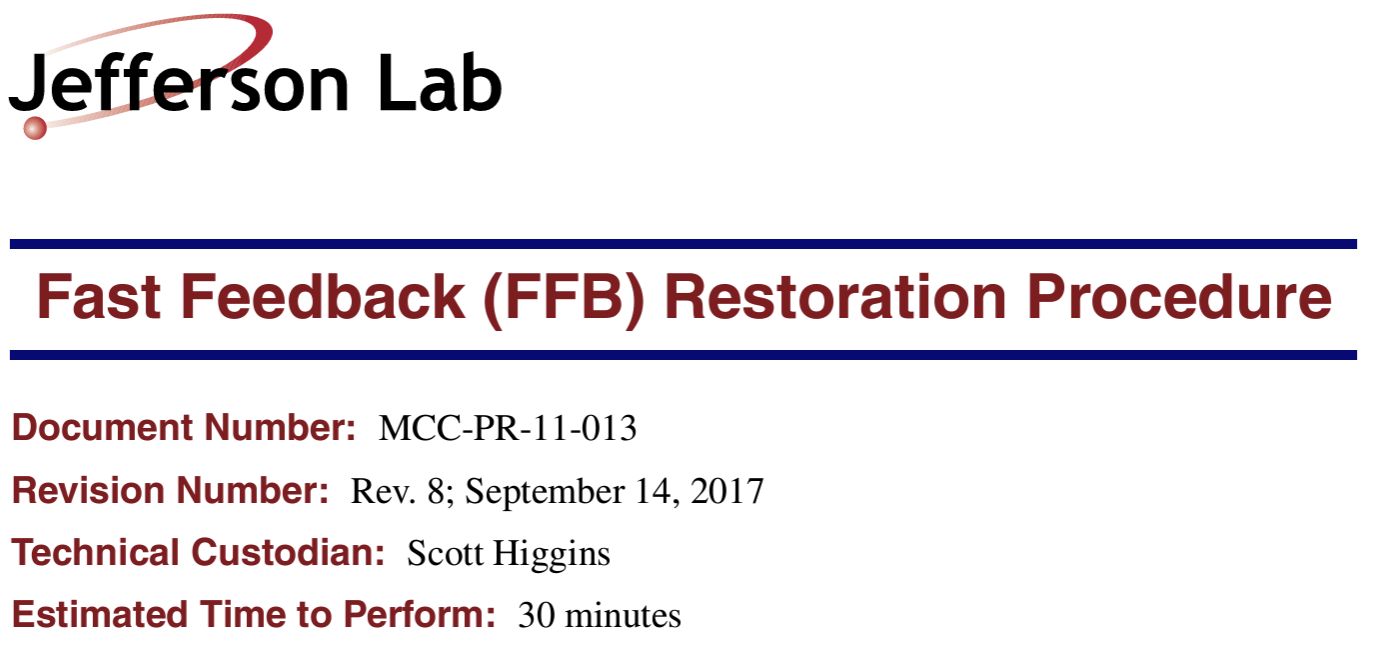 Fast Feedback – Hall C Test
2
How’d it go?
Swimmingly. There were a few parts of the restoration document that needed updating, but because Dennis Turner was present, we could go through the process pretty quickly.
Beam was set up by OPS as required in the procedure
CW beam to Hall C dump, 5 uA
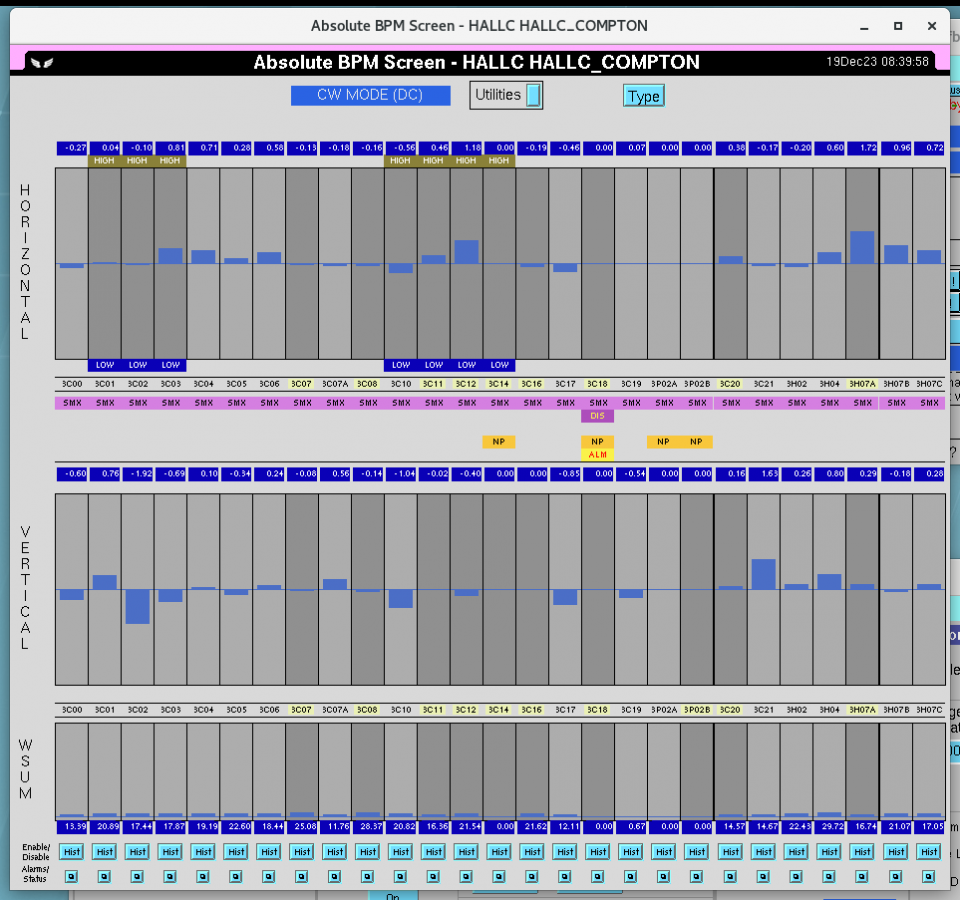 Fast Feedback – Hall C Test
3
How’d it go?
Swimmingly. There were a few parts of the restoration document that needed updating, but because Dennis Turner was present, we could go through the process pretty quickly.
Beam was set up by OPS as required in the procedure
CW beam to Hall C dump, 5 uA
After selecting BPMs (3C07 and 3C16)
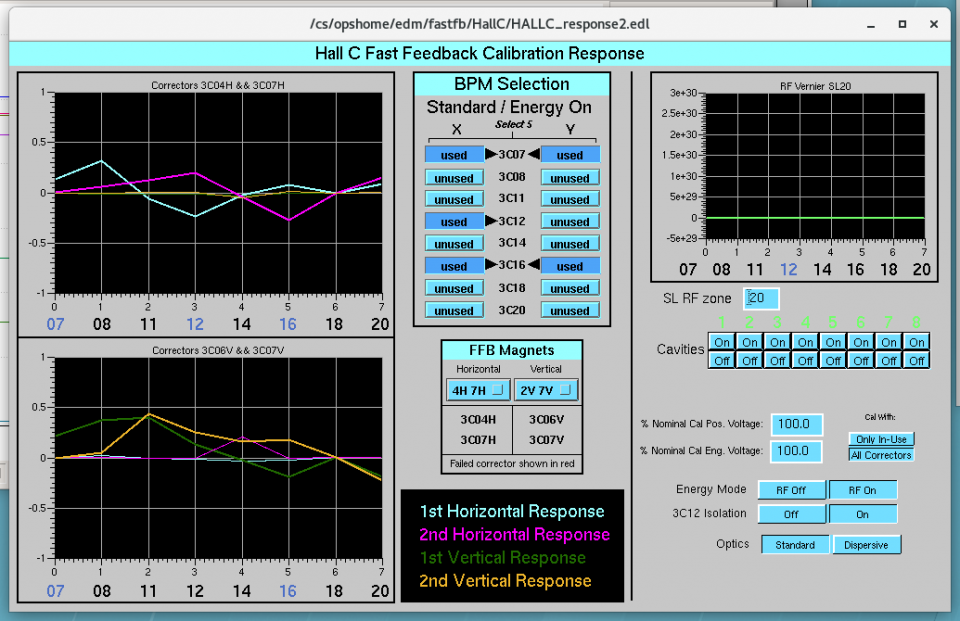 Fast Feedback – Hall C Test
4
How’d it go?
Swimmingly. There were a few parts of the restoration document that needed updating, but because Dennis Turner was present, we could go through the process pretty quickly.
Beam was set up by OPS as required in the procedure
CW beam to Hall C dump, 5 uA
After selecting BPMs (3C07 and 3C16)
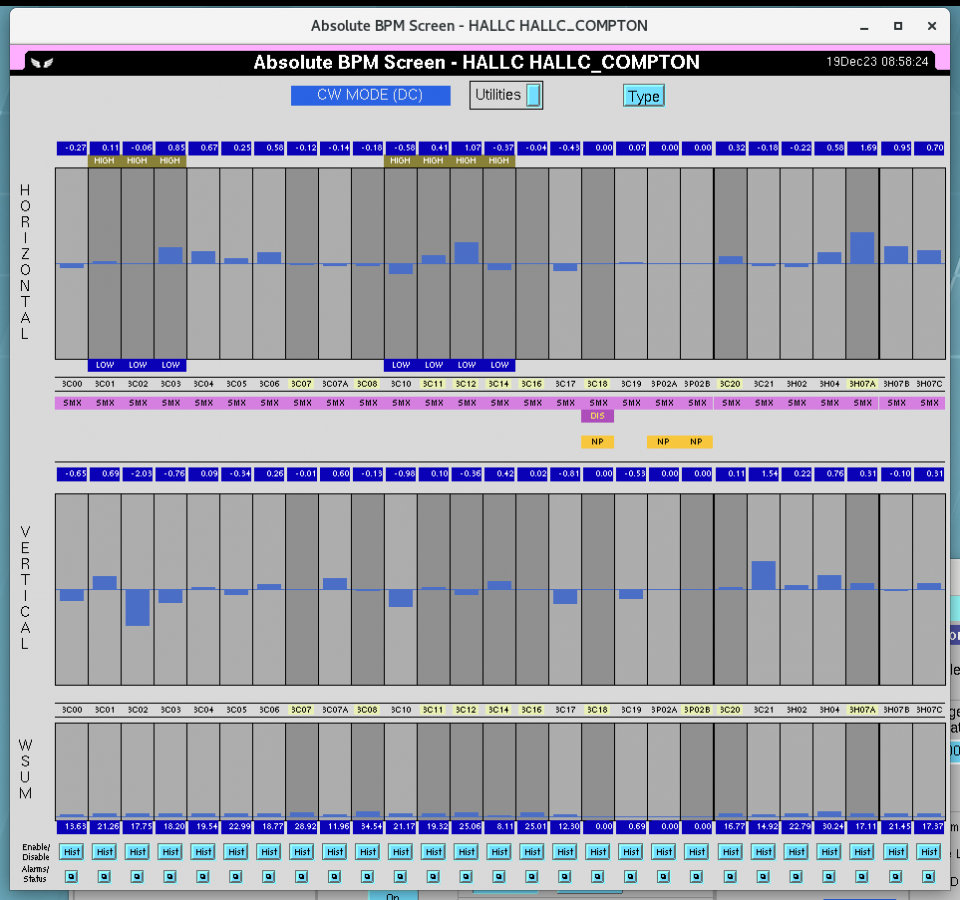 Fast Feedback – Hall C Test
5
How’d it go?
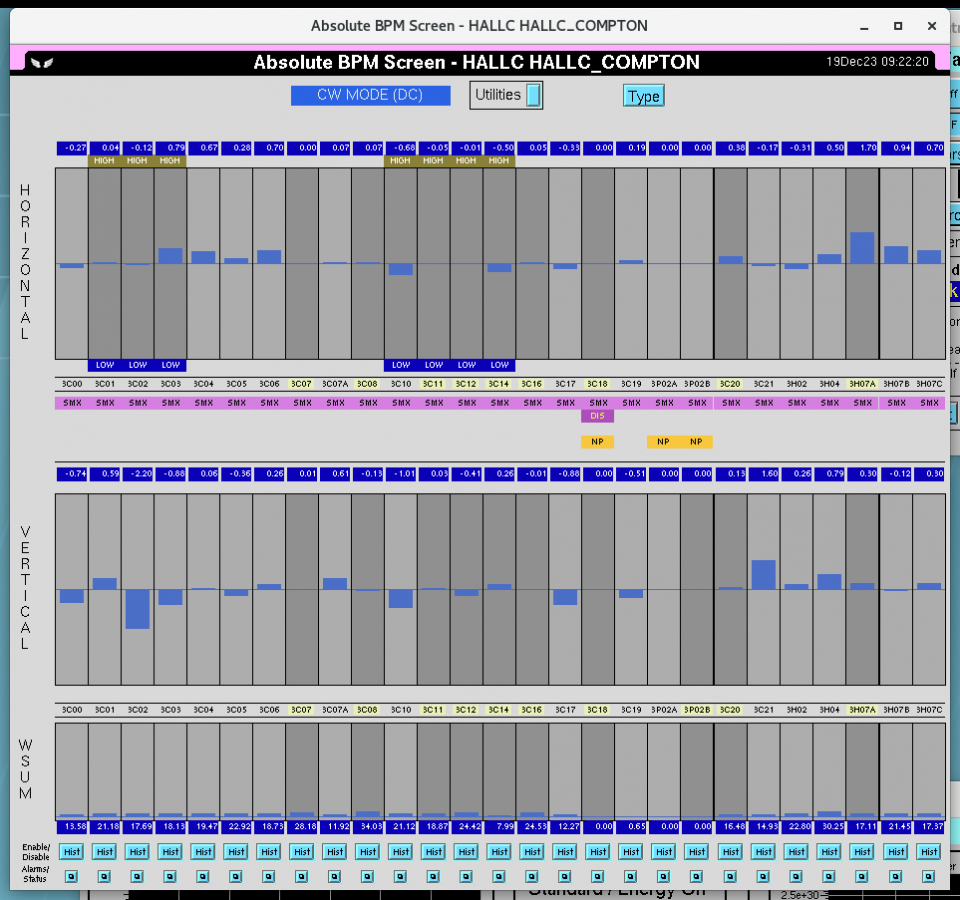 Swimmingly. There were a few parts of the restoration document that needed updating, but because Dennis Turner was present, we could go through the process pretty quickly.
Beam was set up by OPS as required in the procedure
CW beam to Hall C dump, 5 uA
After selecting BPMs (3C07 and 3C16)
After turning on RF Feedback (3C12)
Fast Feedback – Hall C Test
6
How’d it go?
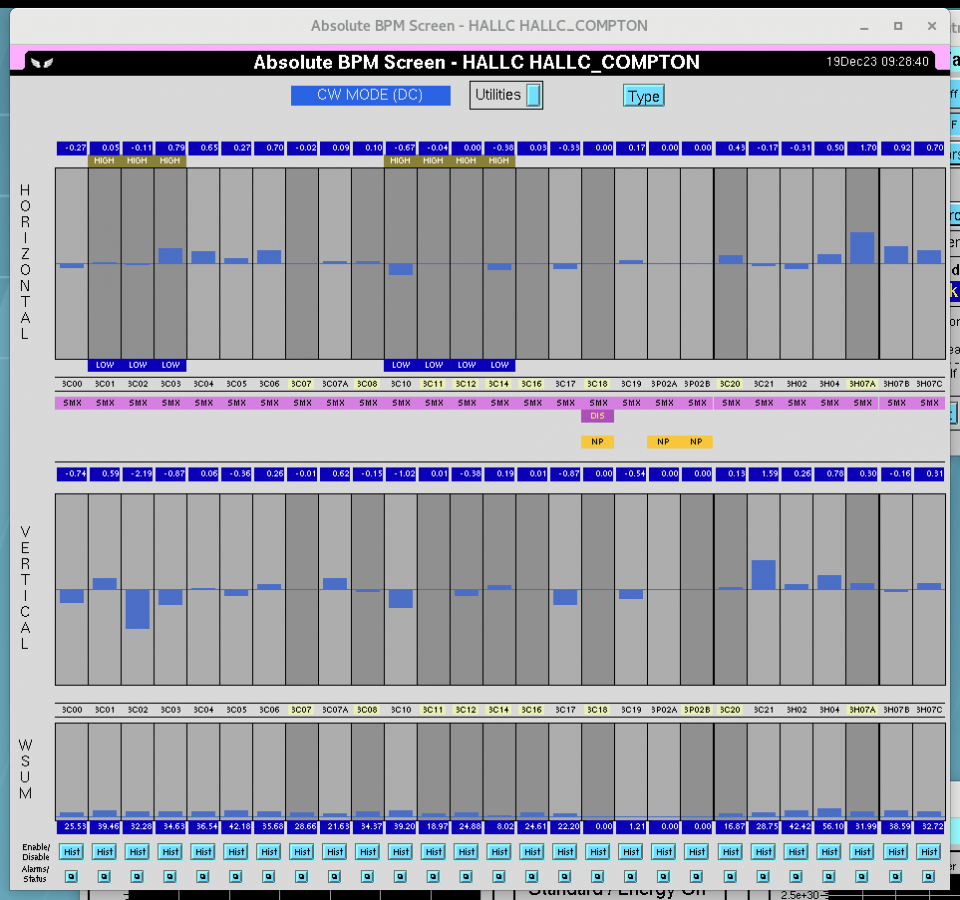 Swimmingly. There were a few parts of the restoration document that needed updating, but because Dennis Turner was present, we could go through the process pretty quickly.
Beam was set up by OPS as required in the procedure
CW beam to Hall C dump, 5 uA
After selecting BPMs (3C07 and 3C16)
After turning on RF Feedback (3C12)
After ramping to 10 uA
Fast Feedback – Hall C Test
7
How’d it go?
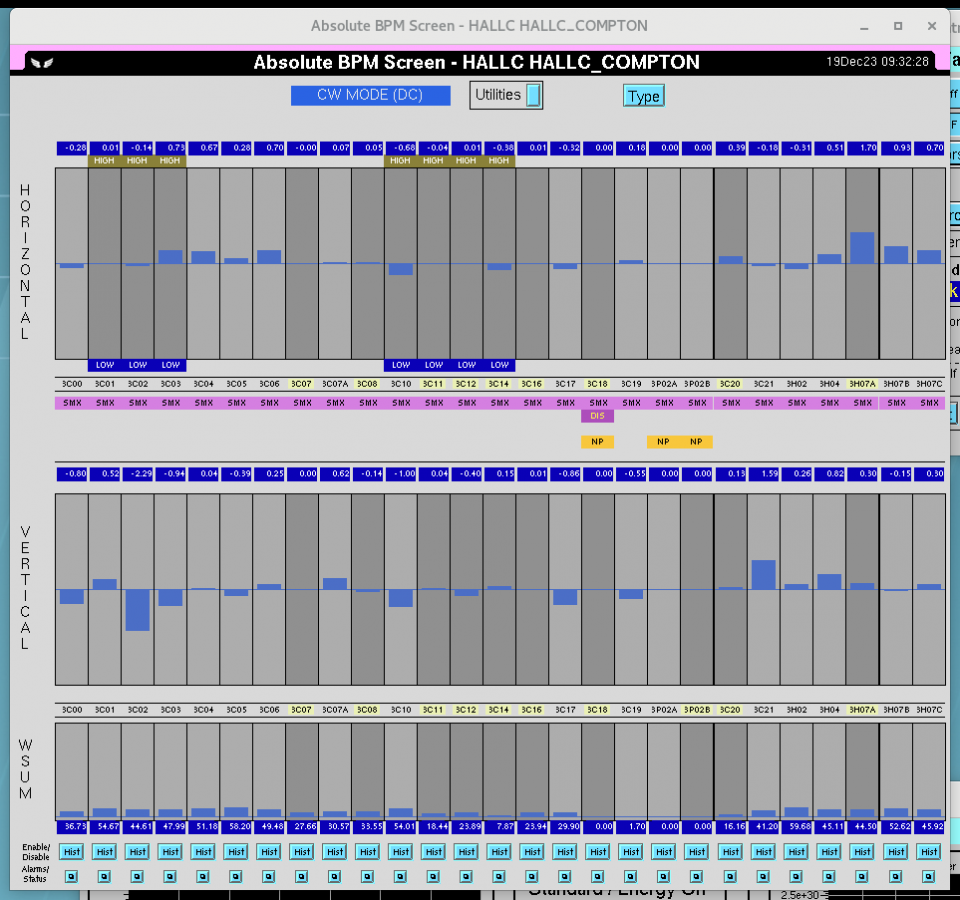 Swimmingly. There were a few parts of the restoration document that needed updating, but because Dennis Turner was present, we could go through the process pretty quickly.
Beam was set up by OPS as required in the procedure
CW beam to Hall C dump, 5 uA
After selecting BPMs (3C07 and 3C16)
After turning on RF Feedback (3C12)
After ramping to 10 uA
Ramping to 15 uA
Fast Feedback – Hall C Test
8
How’d it go?
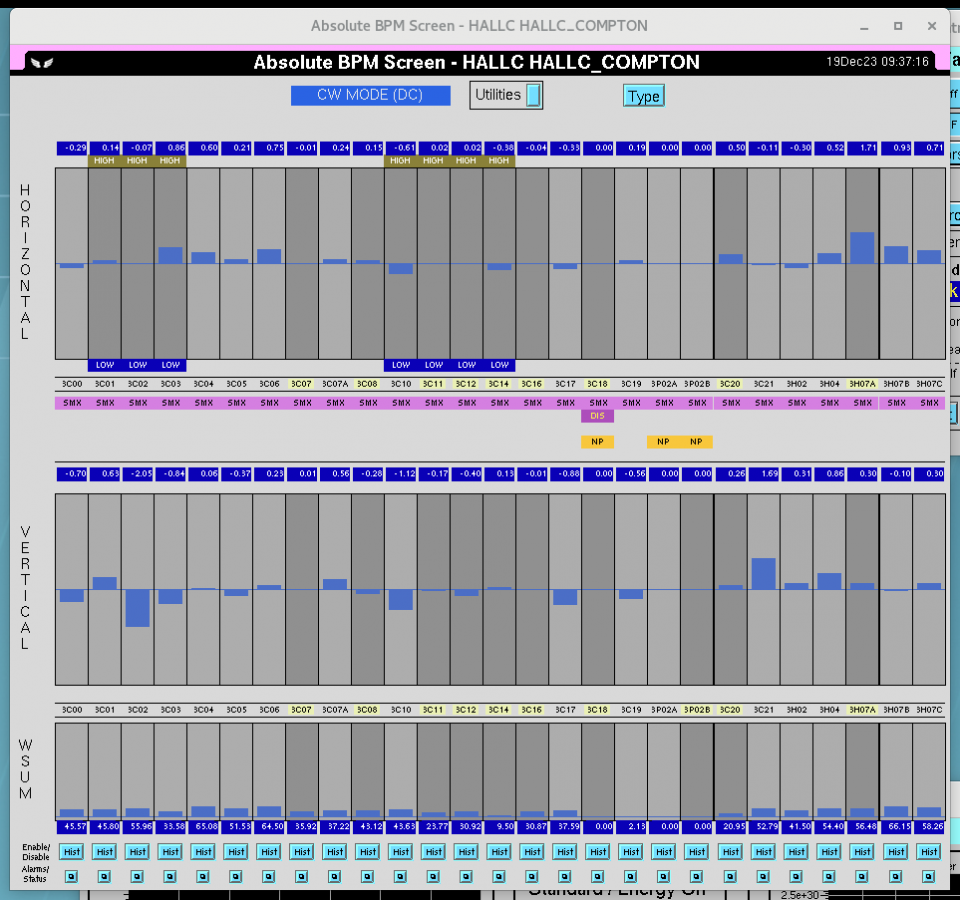 Swimmingly. There were a few parts of the restoration document that needed updating, but because Dennis Turner was present, we could go through the process pretty quickly.
Beam was set up by OPS as required in the procedure
CW beam to Hall C dump, 5 uA
After selecting BPMs (3C07 and 3C16)
After turning on RF Feedback (3C12)
After ramping to 10 uA
Ramping to 15 uA
20 uA
Fast Feedback – Hall C Test
9
How’d it go?
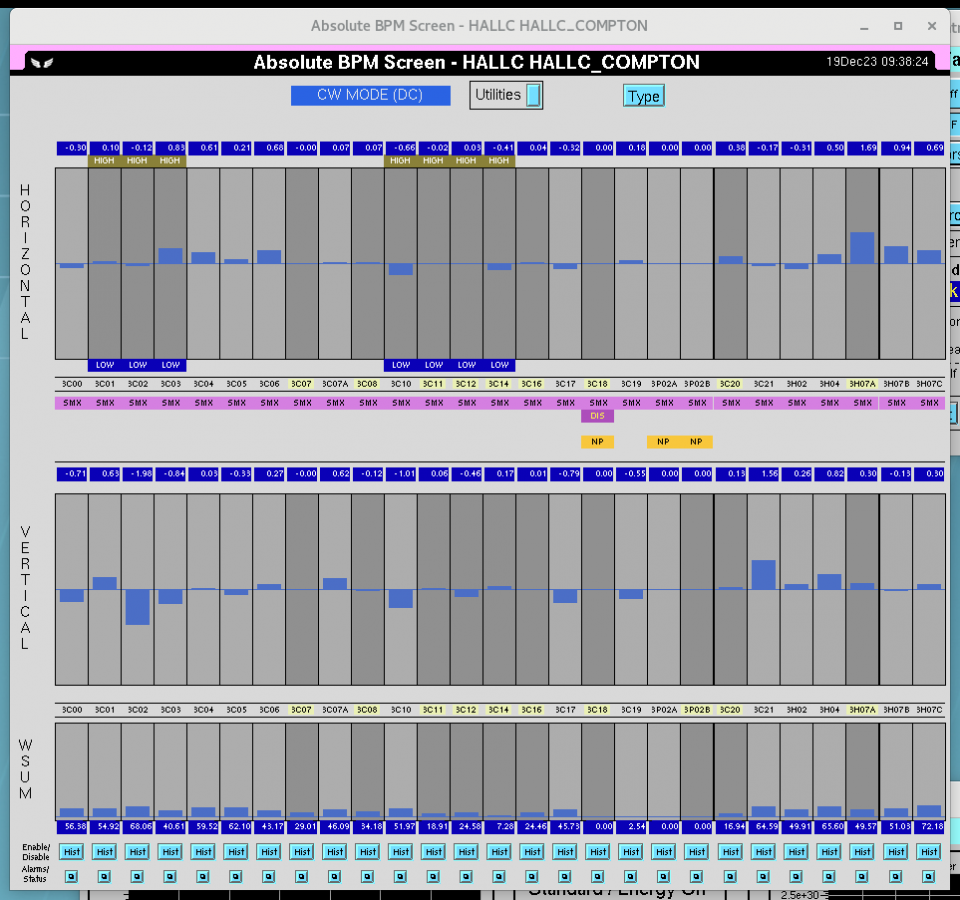 Swimmingly. There were a few parts of the restoration document that needed updating, but because Dennis Turner was present, we could go through the process pretty quickly.
Beam was set up by OPS as required in the procedure
CW beam to Hall C dump, 5 uA
After selecting BPMs (3C07 and 3C16)
After turning on RF Feedback (3C12)
After ramping to 10 uA
Ramping to 15 uA
20 uA
25 uA
Fast Feedback – Hall C Test
10
How’d it go?
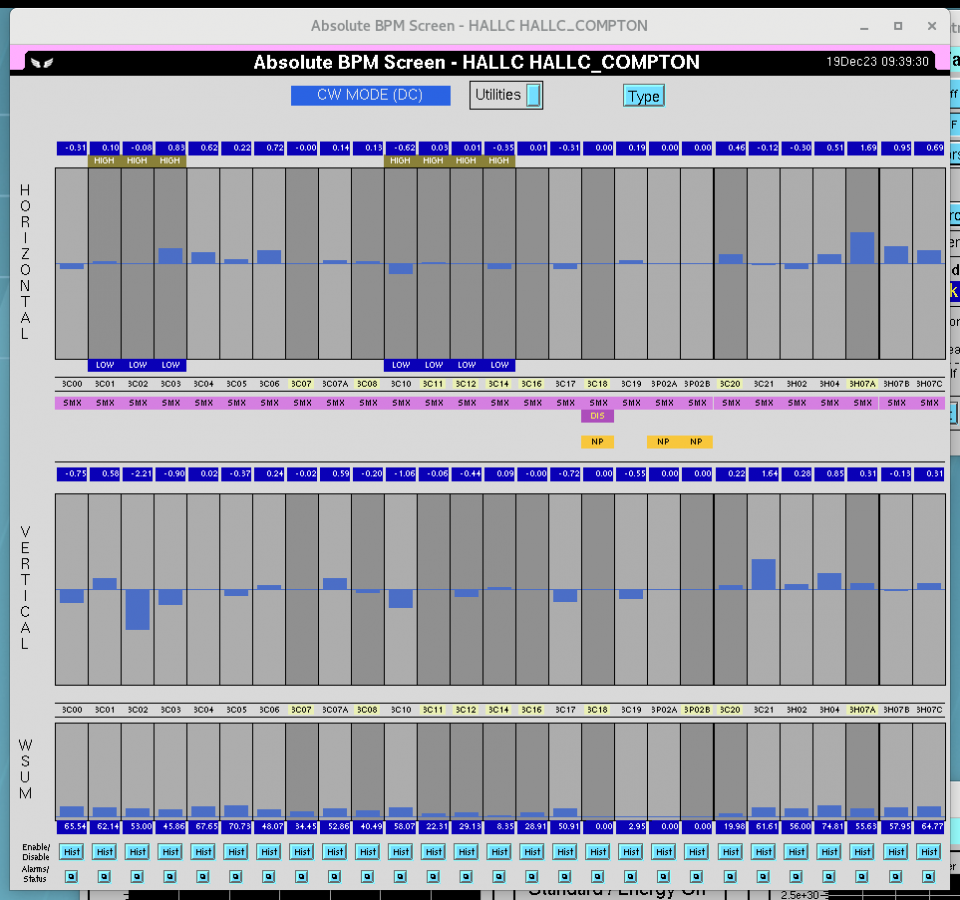 Swimmingly. There were a few parts of the restoration document that needed updating, but because Dennis Turner was present, we could go through the process pretty quickly.
Beam was set up by OPS as required in the procedure
CW beam to Hall C dump, 5 uA
After selecting BPMs (3C07 and 3C16)
After turning on RF Feedback (3C12)
After ramping to 10 uA
Ramping to 15 uA
20 uA
25 uA
30 uA
Fast Feedback – Hall C Test
11
A few more details
Current ramping
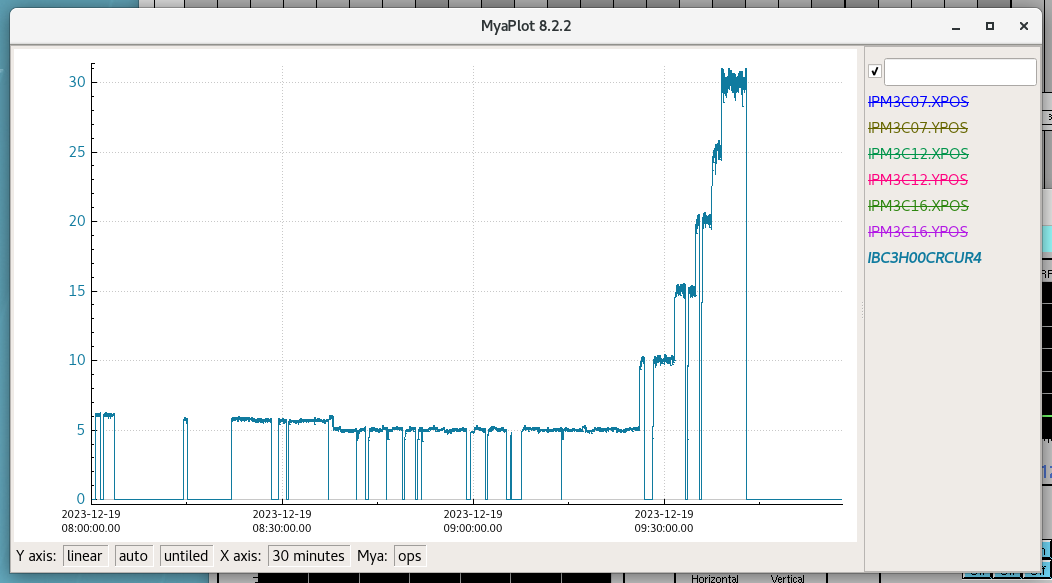 Fast Feedback – Hall C Test
12
A few more details
BPM Readings
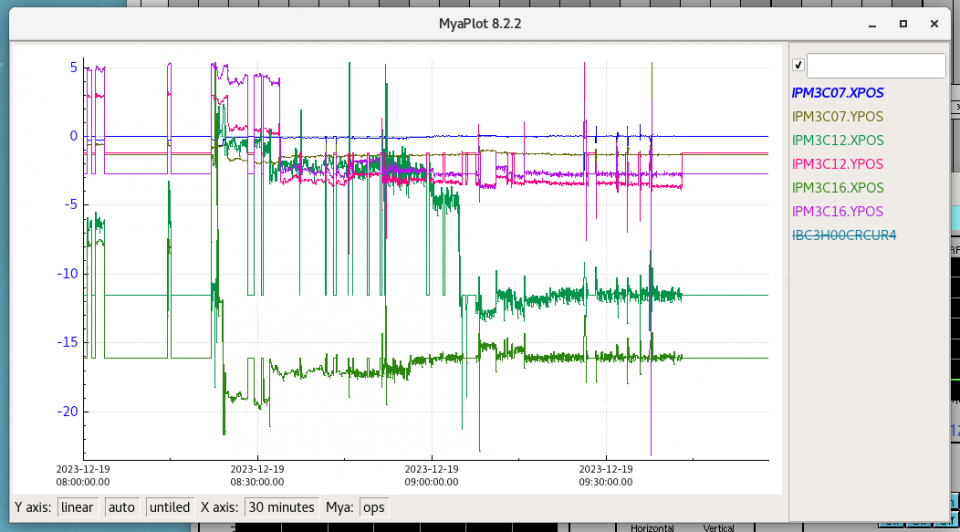 Fast Feedback – Hall C Test
13
A few more details
Current ramping
BPM Readings
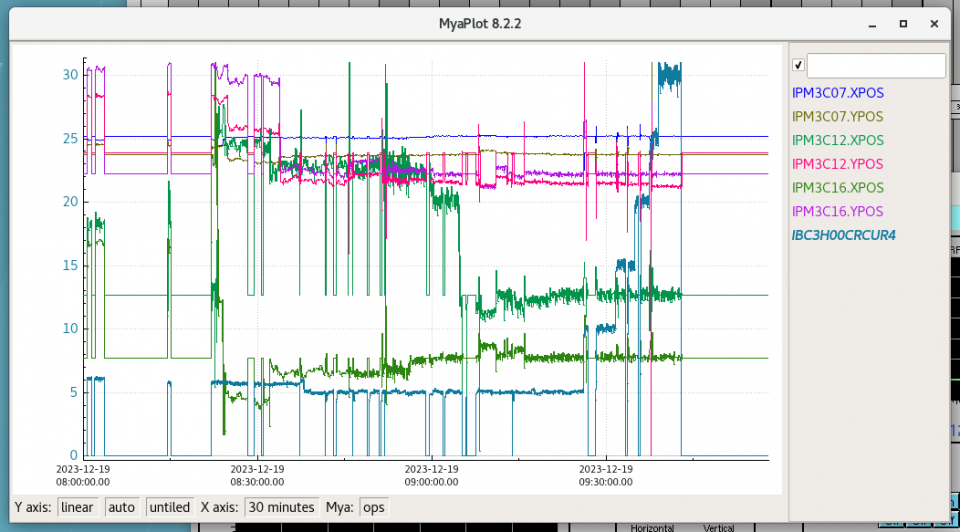 Fast Feedback – Hall C Test
14
A few more details
Energy Locks
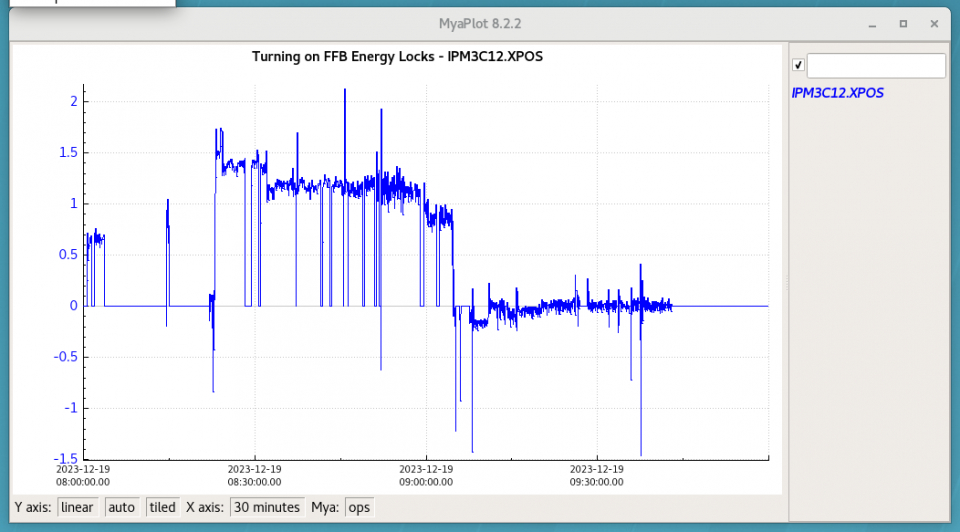 Fast Feedback – Hall C Test
15
A few more details
Energy Locks
Upon turning on, see small difference with 2A dp/p
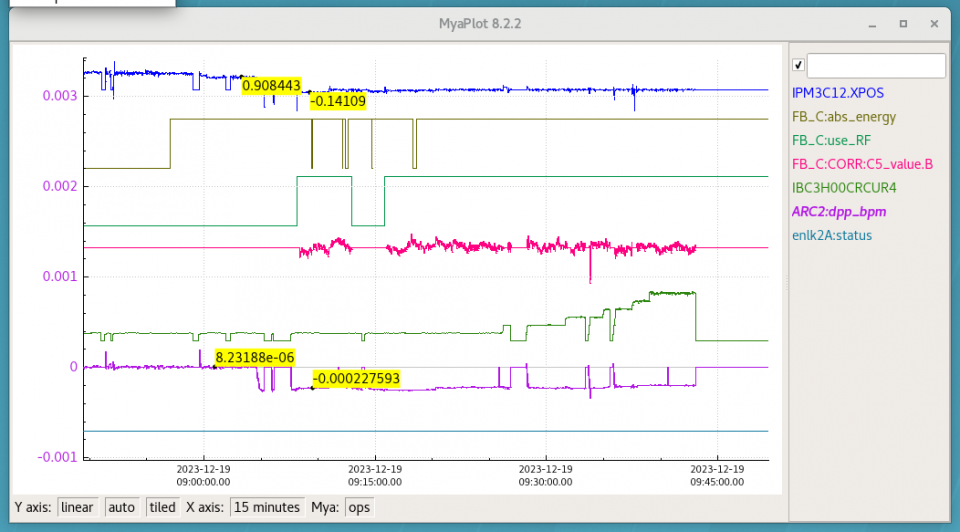 Fast Feedback – Hall C Test
16
A few more details
Energy Locks
Upon turning on, see small difference with 2A dp/p
As ramping current, energy feedback persists
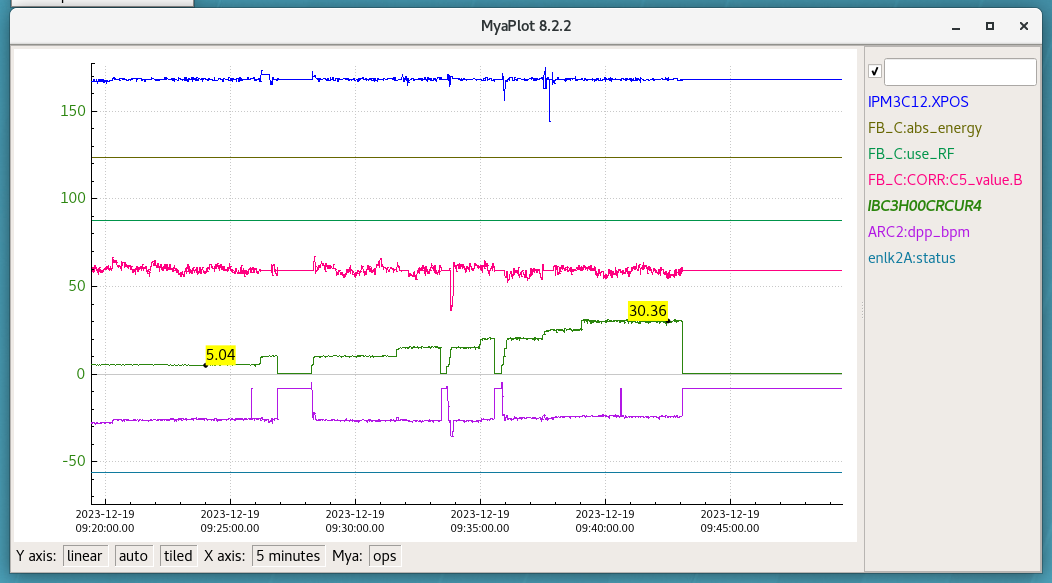 Fast Feedback – Hall C Test
17
What’s next?
Need to perform the FFTs and other analysis available through the FFB system.	
This test only focused on the startup procedure to make sure things worked. 

Should run FFB during regular operations.
This will give insights into long-operation performance of the hardware
Will allow for analysis of system (FFTs, etc…)
Should allow for more stable beam to halls

Should run with Hall A, and take relevant data to be sure background levels are appropriate.
Fast Feedback – Hall C Test
18